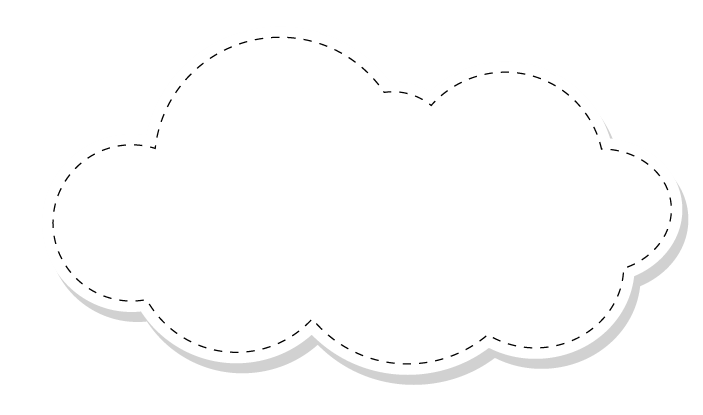 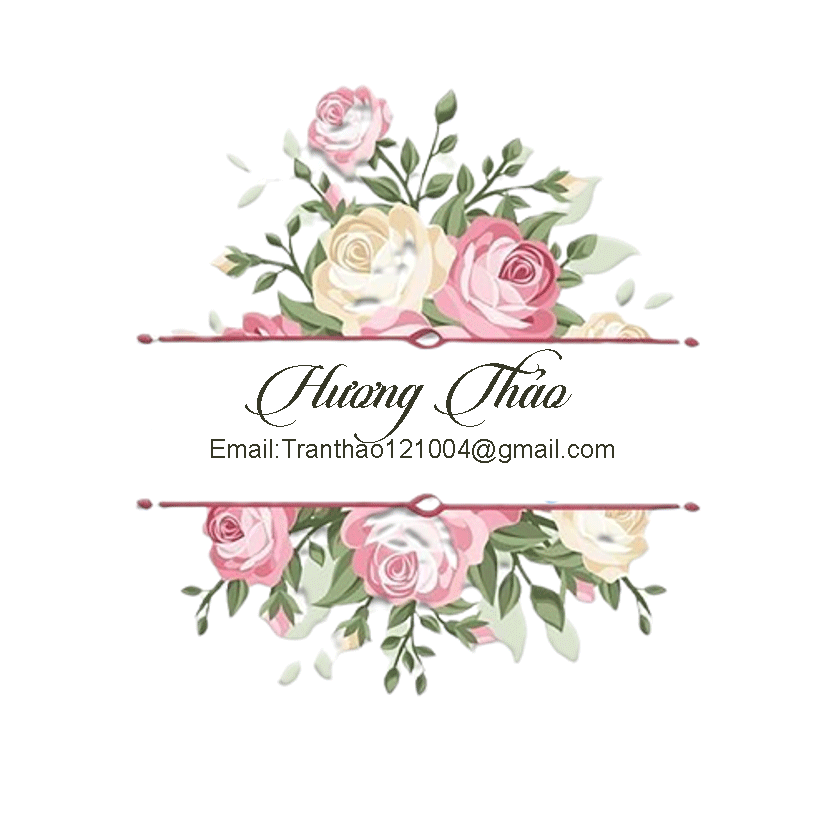 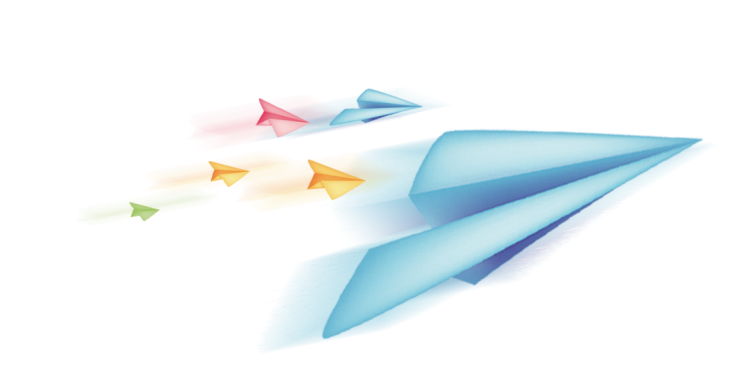 Chào mừng các em đến với 
môn Đạo đức
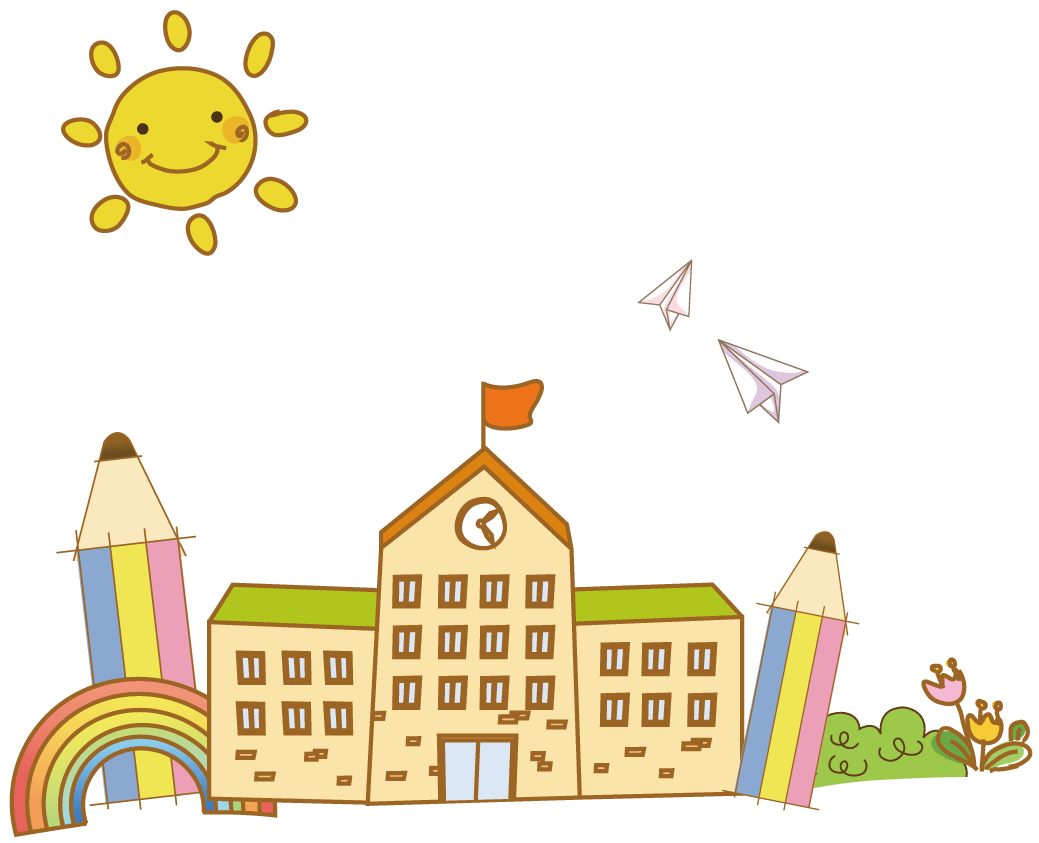 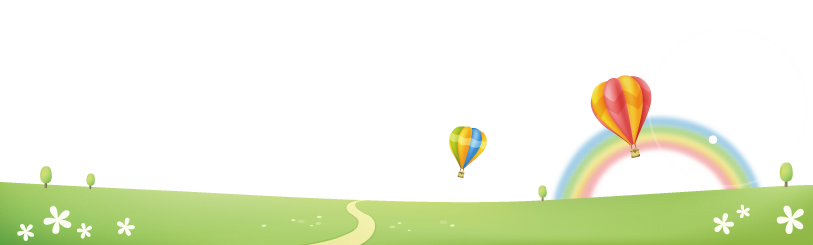 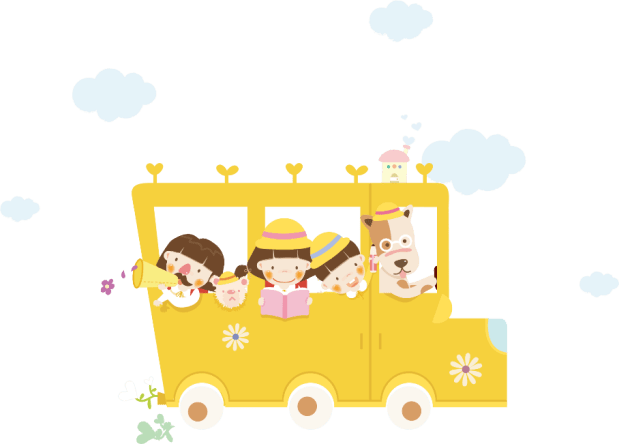 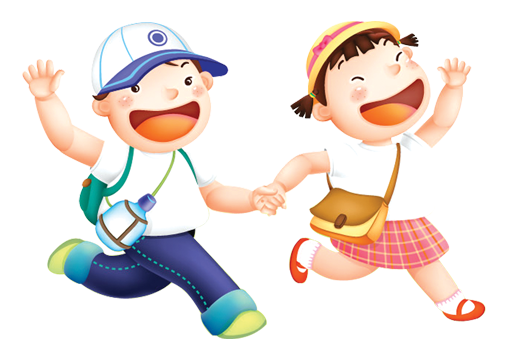 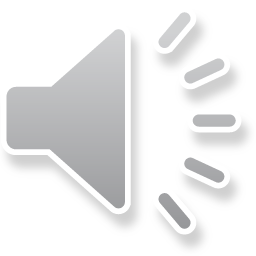 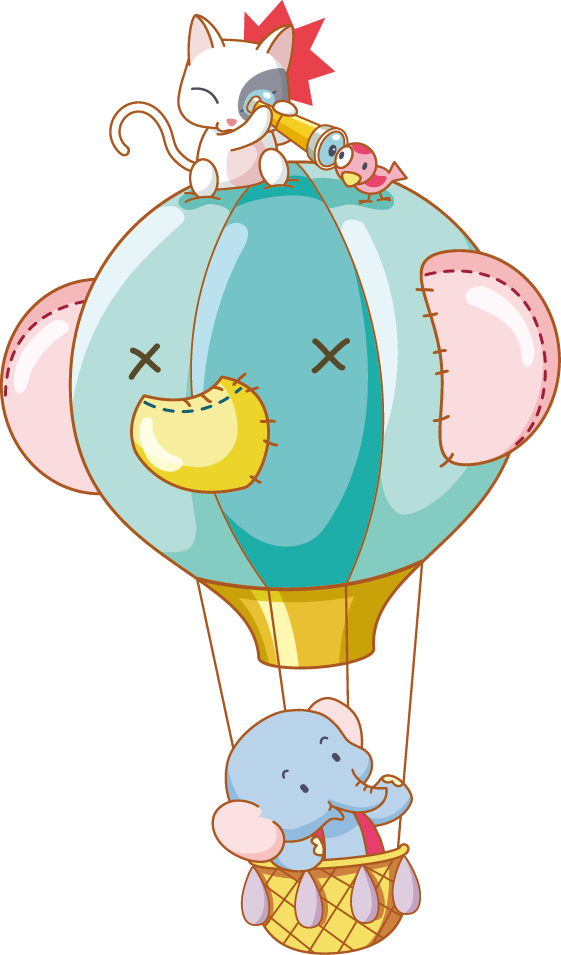 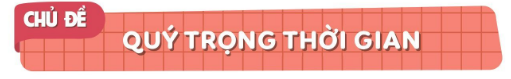 Bài 1: Quý trọng thời gian(tiết 2)
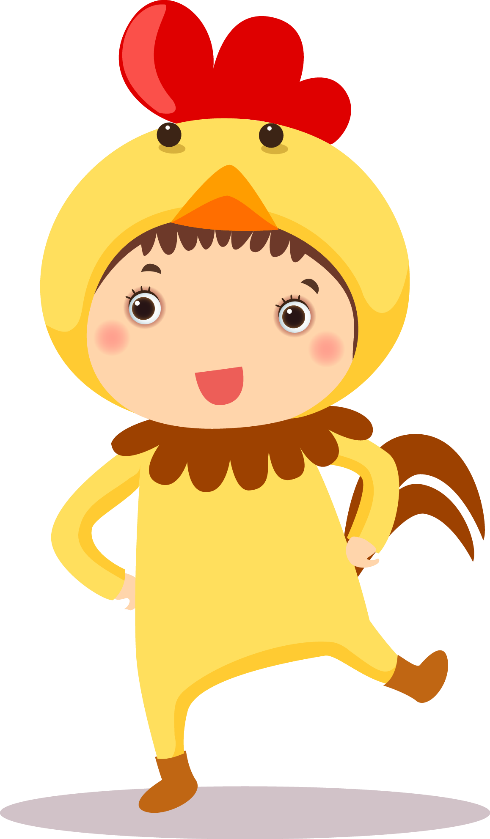 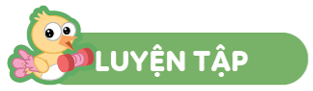 1. Sắp xếp các tranh theo trình tự thời gian hợp lí
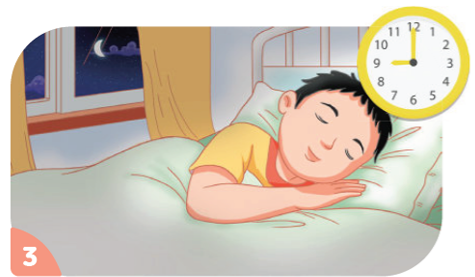 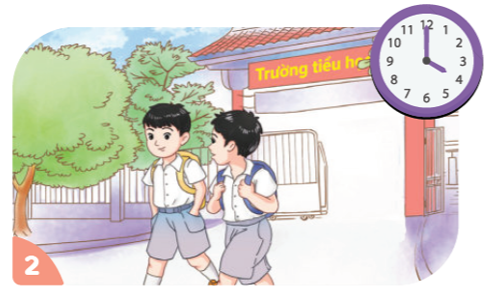 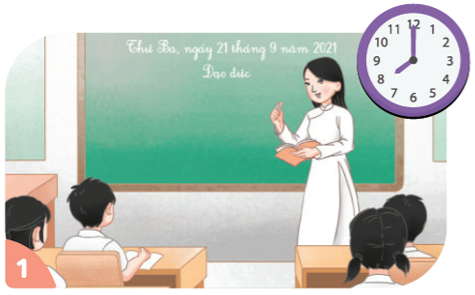 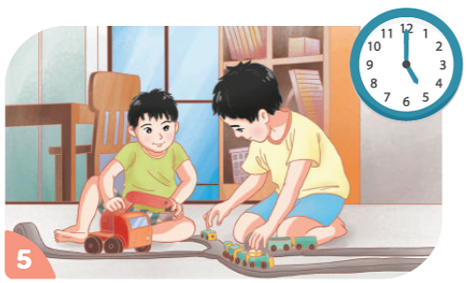 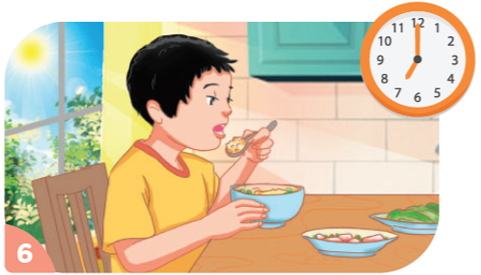 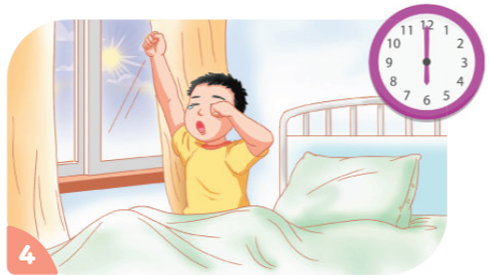 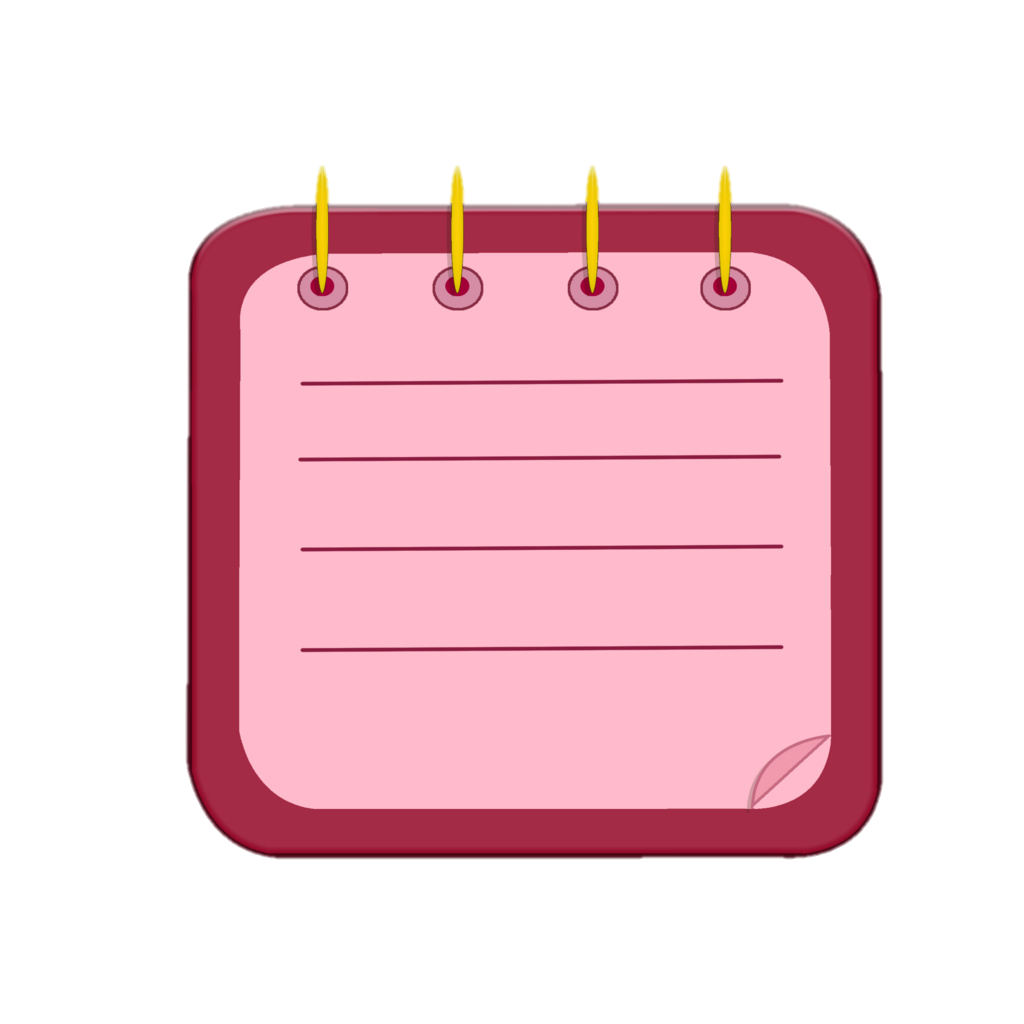 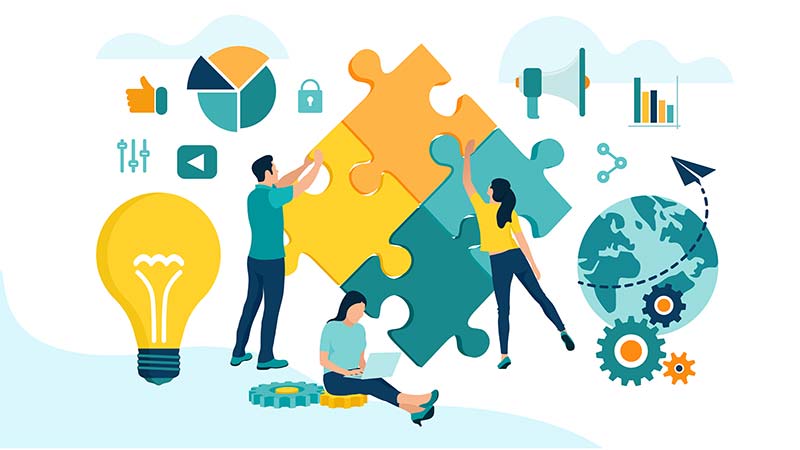 Thảo luận
và đóng vai
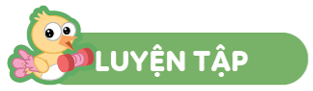 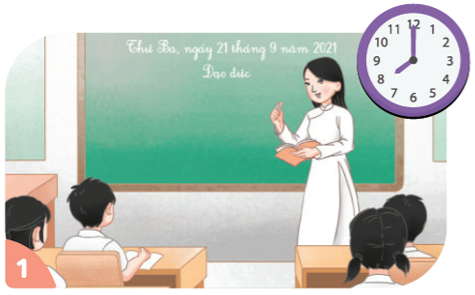 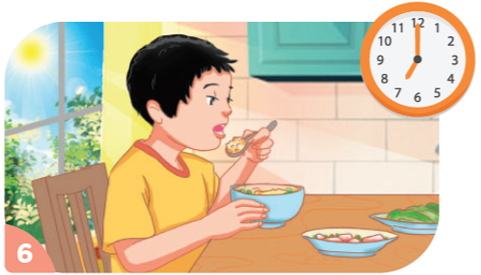 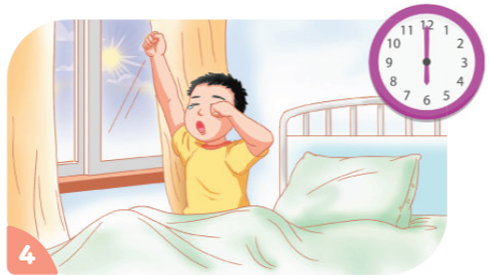 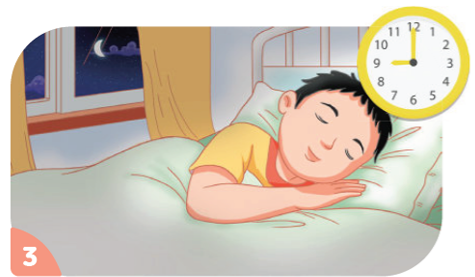 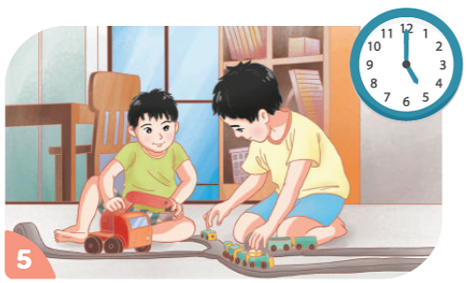 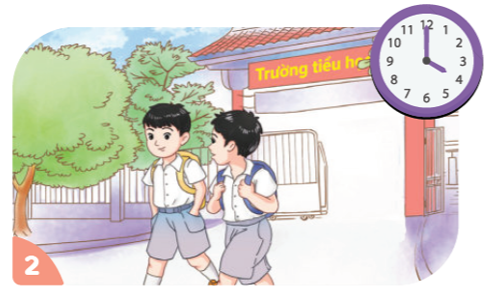 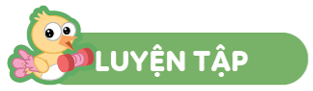 2. Xử lí tình huống
Tình huống 1: Bạn Linh nên làm như thế nào?
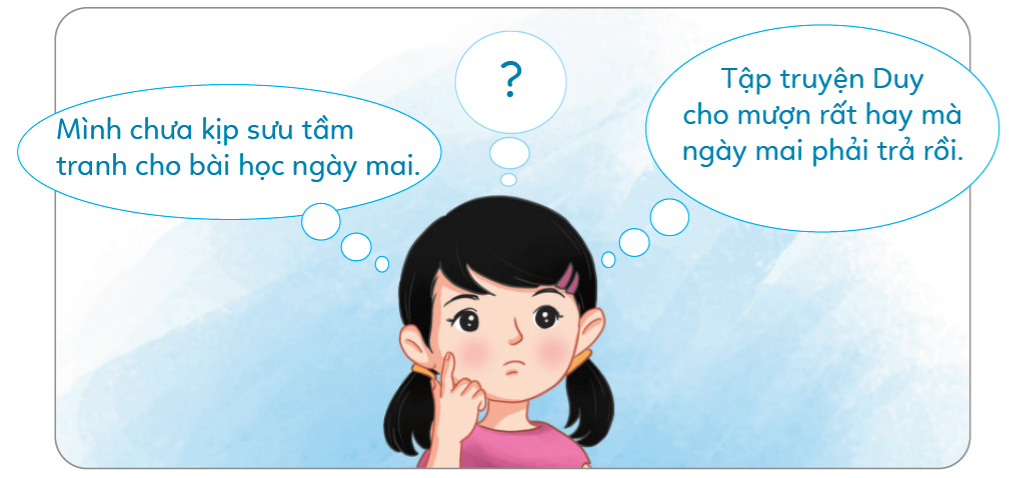 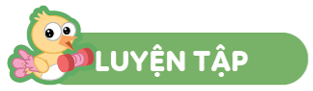 2. Xử lí tình huống
Tình huống 2: Bạn Trí cần làm gì để có mặt đúng giờ?
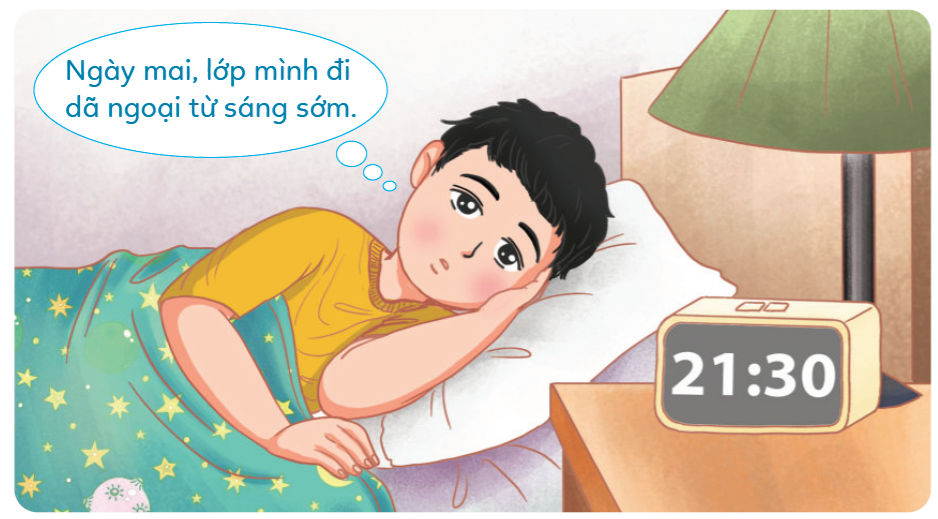 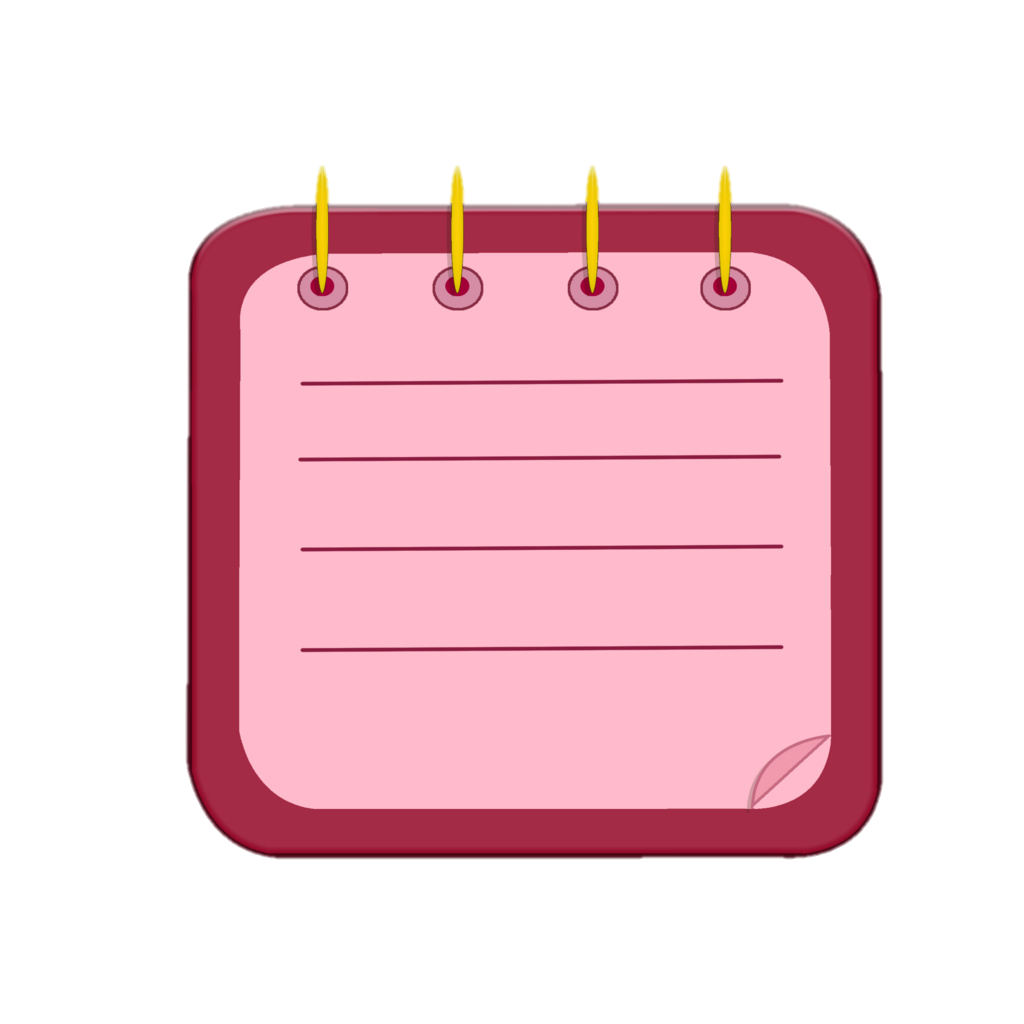 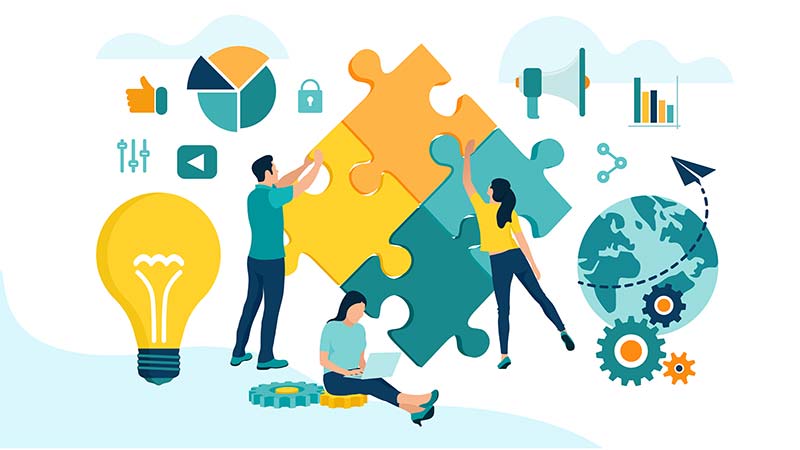 Thảo luận
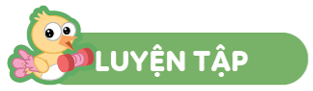 2. Xử lí tình huống
Tình huống 1: Bạn Linh nên làm như thế nào?
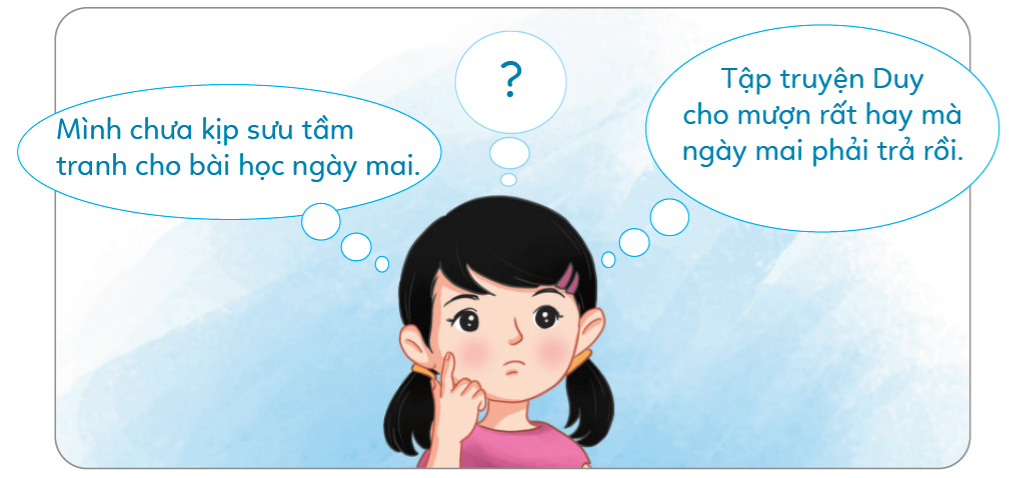 Bạn Linh nên ưu tiên việc làm cần thiết trước: Sưu tầm tranh cho bài học ngày mai
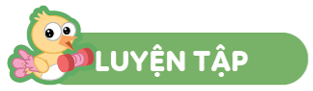 2. Xử lí tình huống
Tình huống 2: Bạn Trí cần làm gì để có mặt đúng giờ?
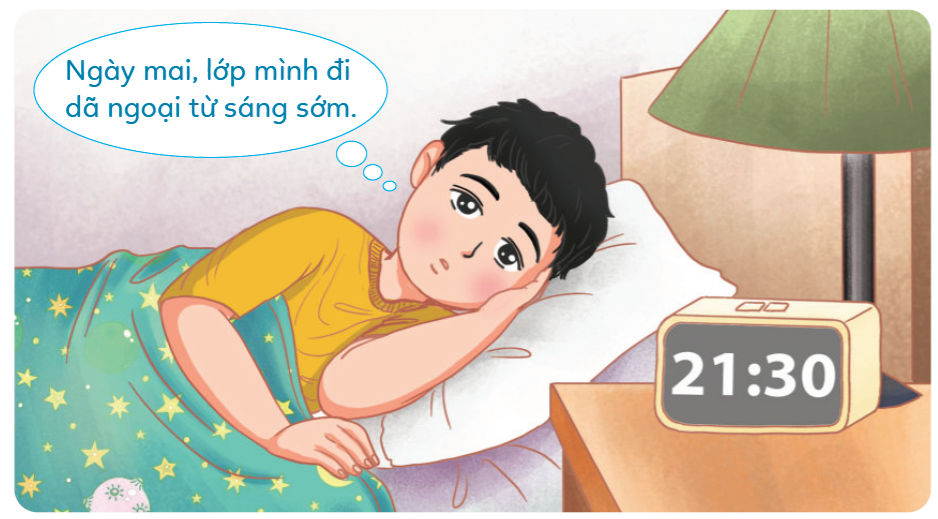 Bạn Trí nên để báo thức  và dậy sớm để đến đúng giờ
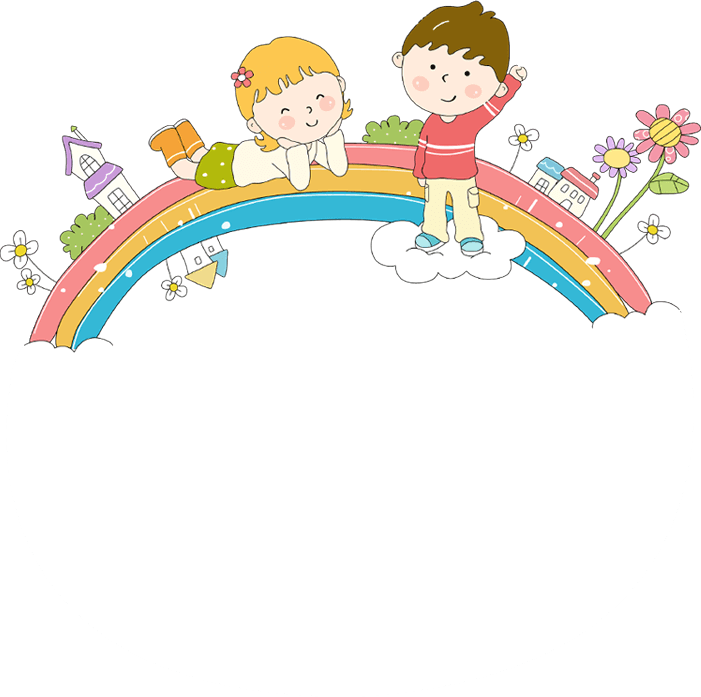 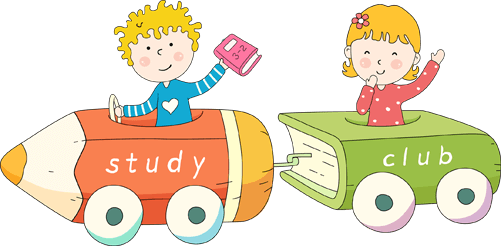 Kể tên những việc em đã làm trong ngày và thời gian em thực hiện việc đó
3. Liên hệ
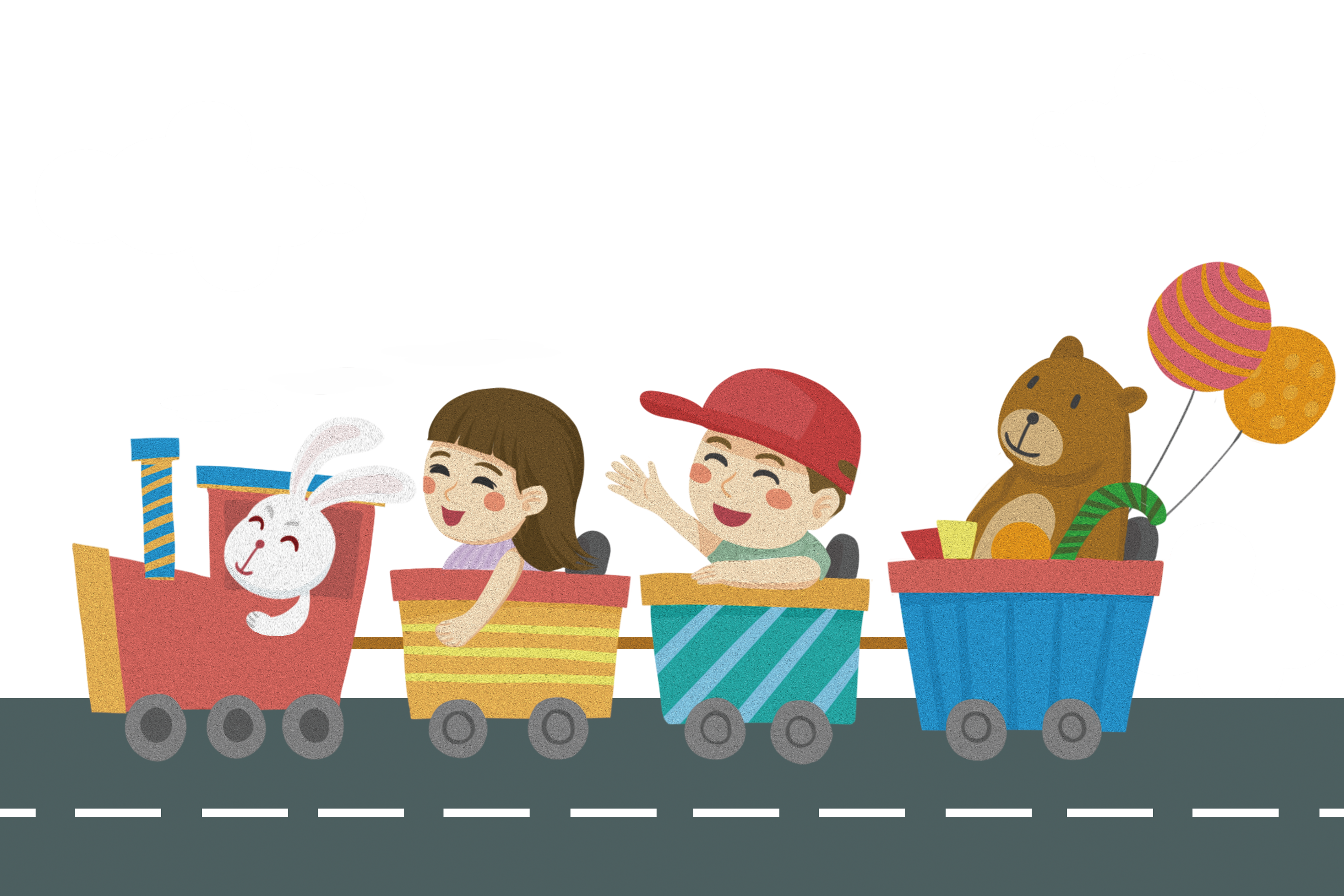 Hẹn gặp lại các con!